a model and method for a circular CO2 economy
20210824WAregarding the CO2 chain deep learning model
CO2 chain deep learning model
202108 Current Version
Process
object classification
a
Digital Image
b
Classification
c
Detailed Classifications
Detailed Recognition
autoencoder model
3d components
mass and materials
object definitions
d
e
database
Object IDs to database
supply chain prediction
f
Object IDs to symbols
Symbol Sequence Prediction
g
object detector models
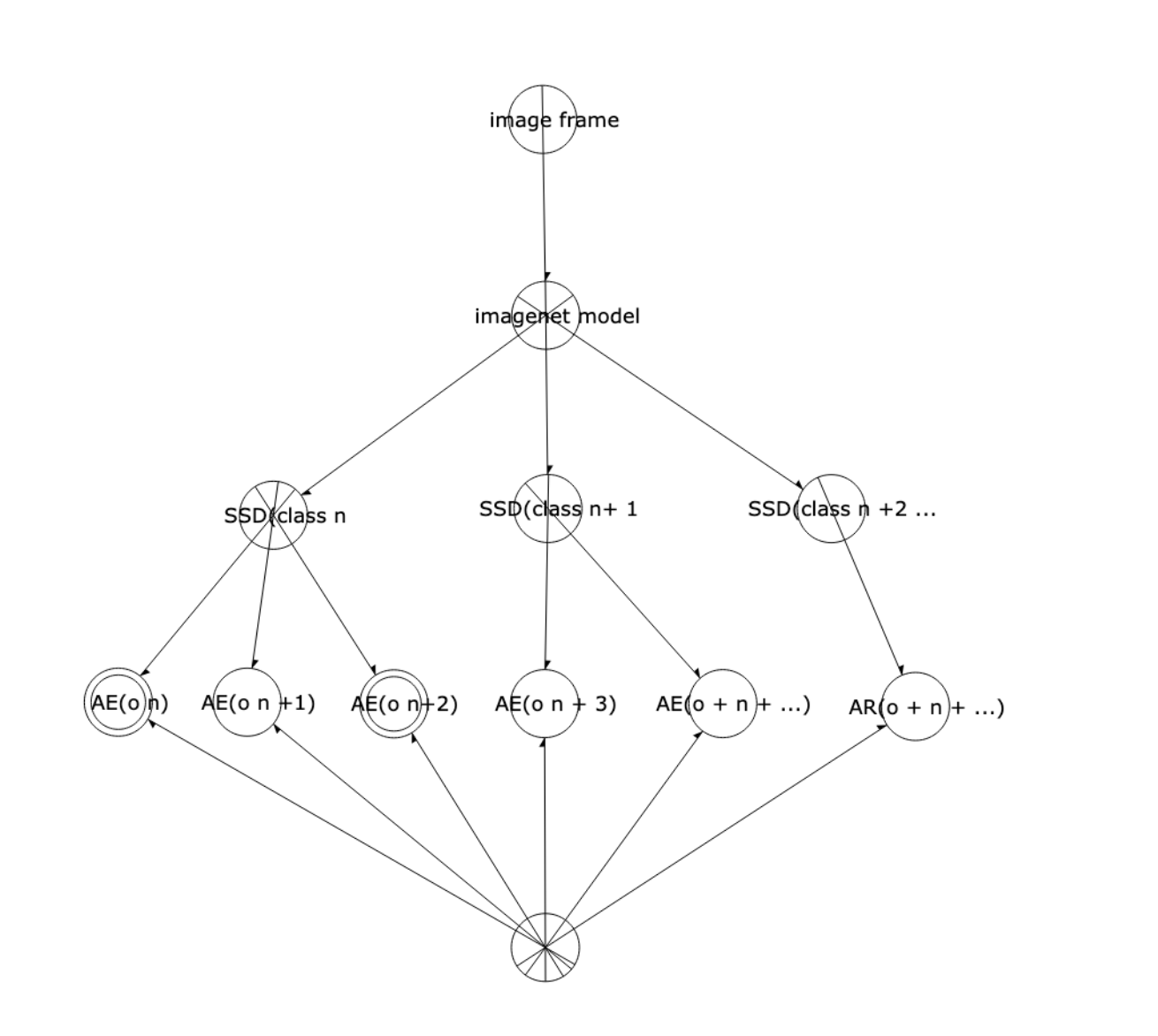 202108 Current Version
202108 Current Version
Sensor
[]                       []    Frames    []                     []
a
Image 1
Image 2
Image 3
Image 4
b
animal
vehicle
bottle
bottle
c
SSD
Class cow
SSD
Class yakult1
SSD
Class truck
SSD
Class yakult0
Cow
Truck
Yakult Bottle
Empty Yakult Bottle
d
autoencoder
detector
model
autoencoder
detector
model
autoencoder
detector
model
autoencoder
detector
model
e
-600
-80
-881.123
+120
f
[s1]
[s2]
[s3]
[s4]
g
+
+
+
(-370)+(-230)
(-20)+(-40)+(-20)
(-80)+(-800)+(-1.123)
120
The CO2 chain deep learning model
details
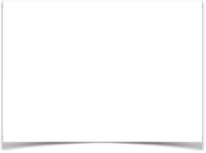 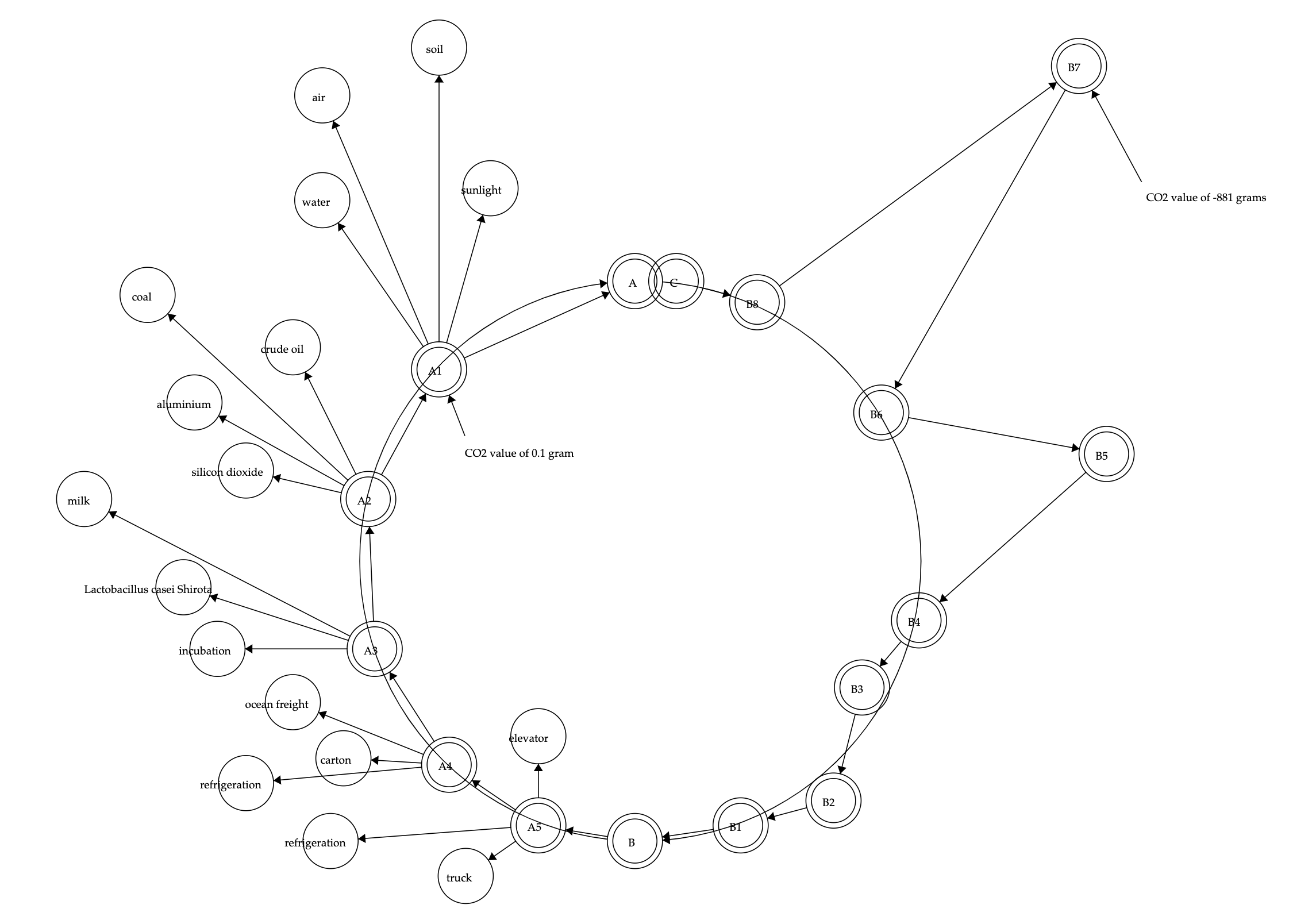 Input Image Data about an Object
202108 Current Version
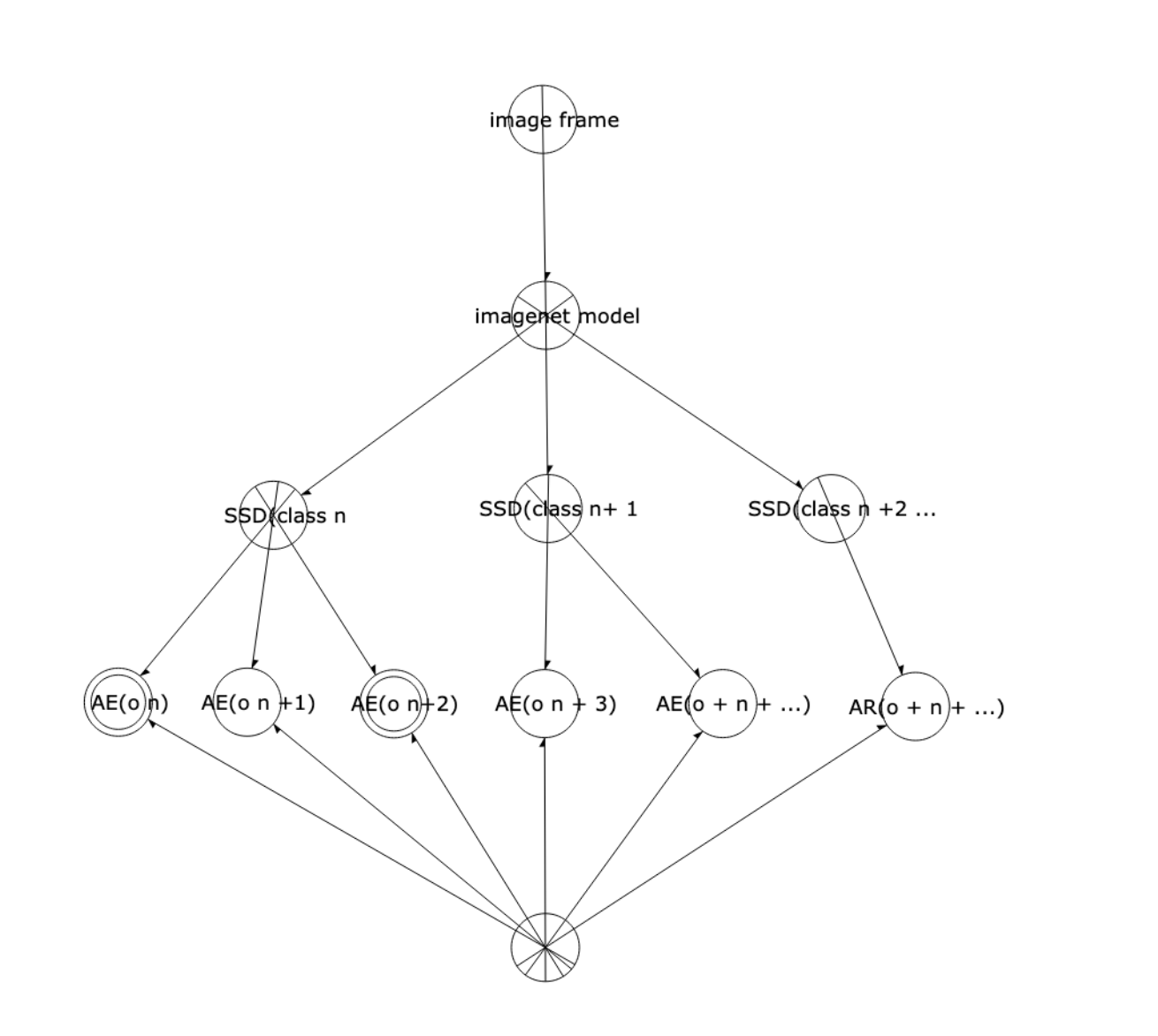 object classification
a
Digital Image
b
Classification
c
Detailed Classifications
Detailed Recognition
autoencoder model
3d components
mass and materials
object definitions
process steps
d
e
database
Object IDs to database
supply chain prediction
f
Object IDs to symbols
Symbol Sequence Prediction
g
output: a Circularity Accounting Model
of the object
The simplified version of the graph is what we are using as the ‘circularity economy’ diagram, which shows the carbon values as distances from a circle.
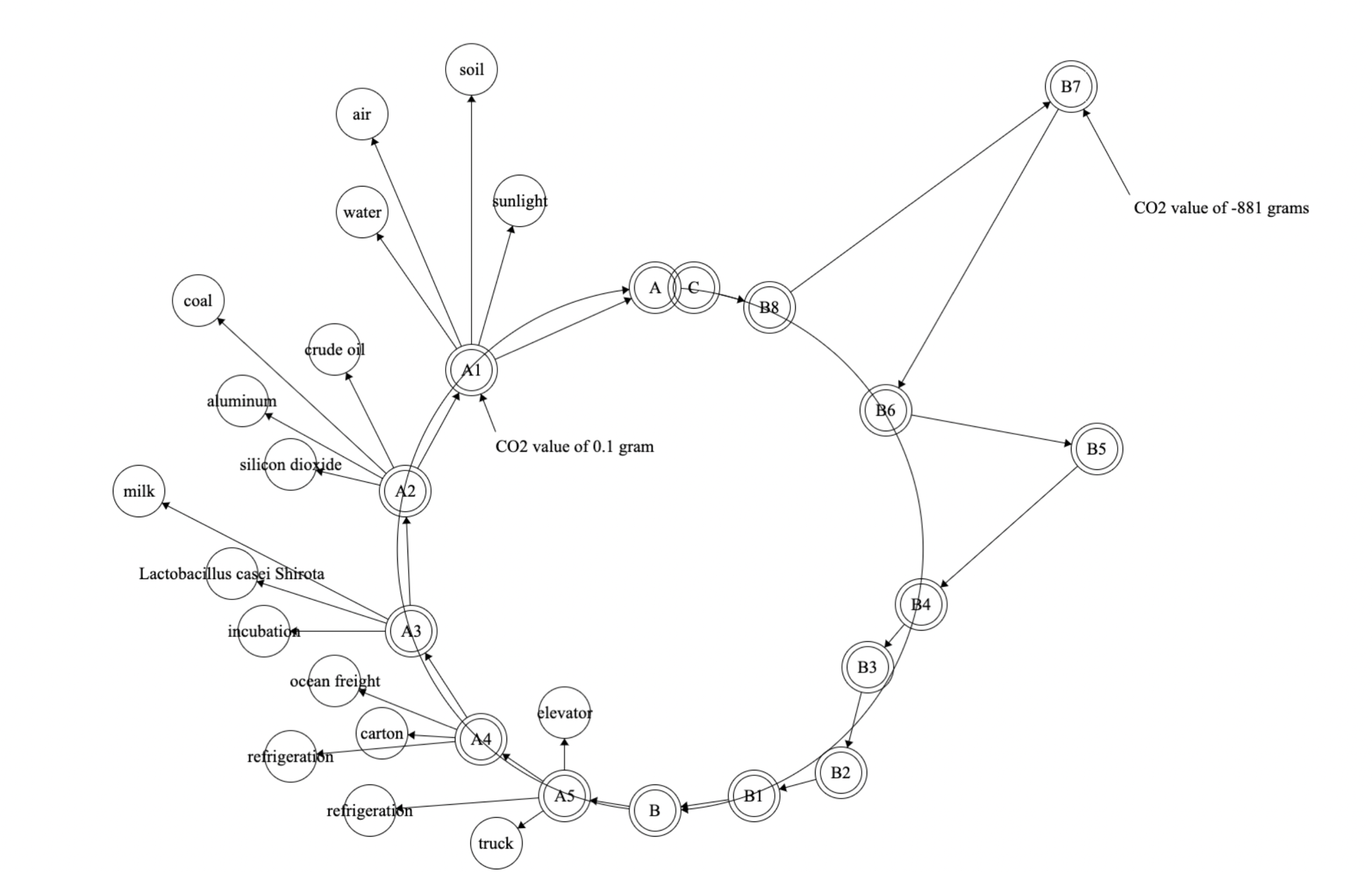 At each position there is a different CO2 value.
requires data that describes the supply chain and the disposal chain
how to conceptualize and encode the steps in a supply-destruction chain model
how to conceptualize and encode the steps in a supply-destruction chain model
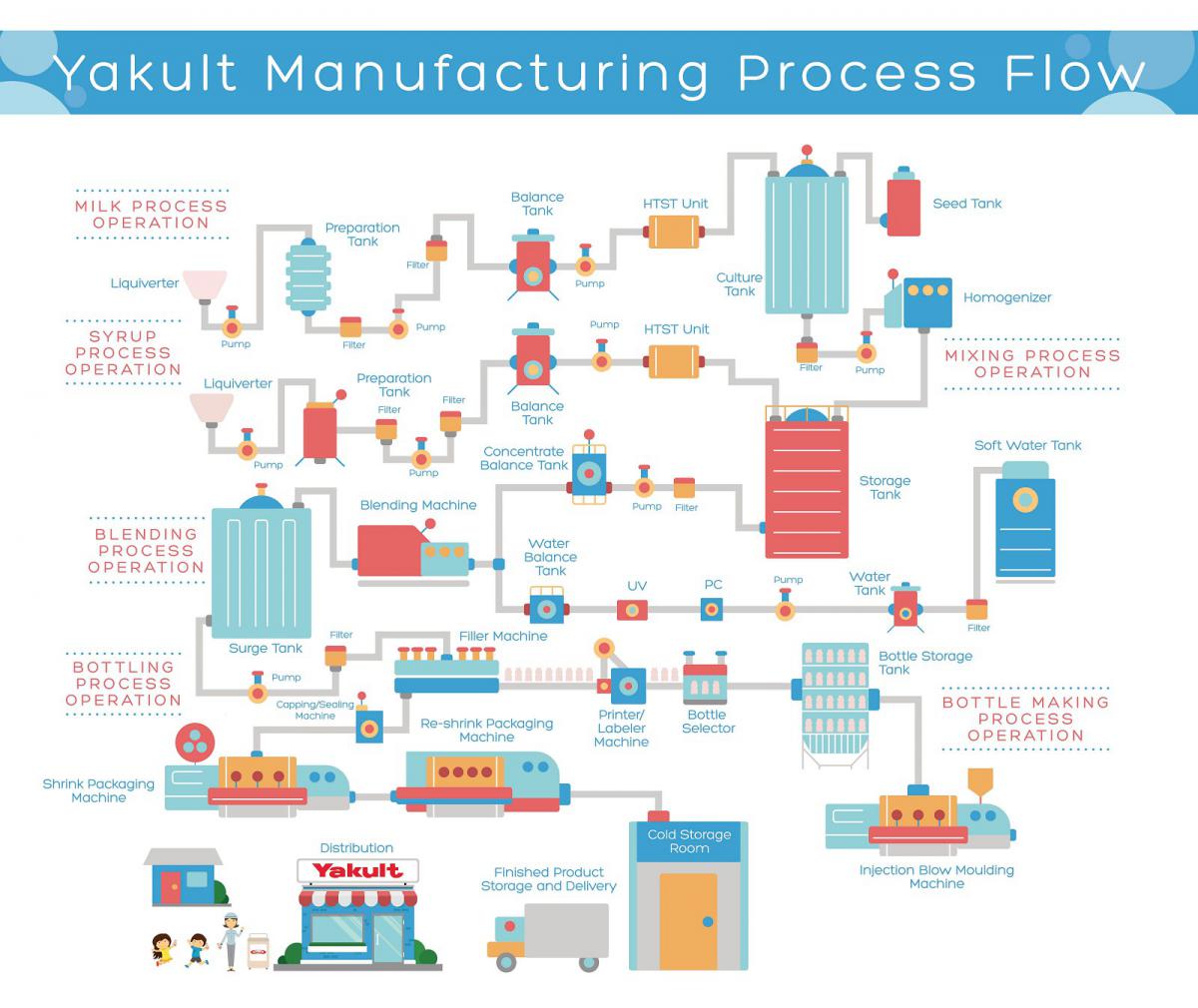 consumption vectors
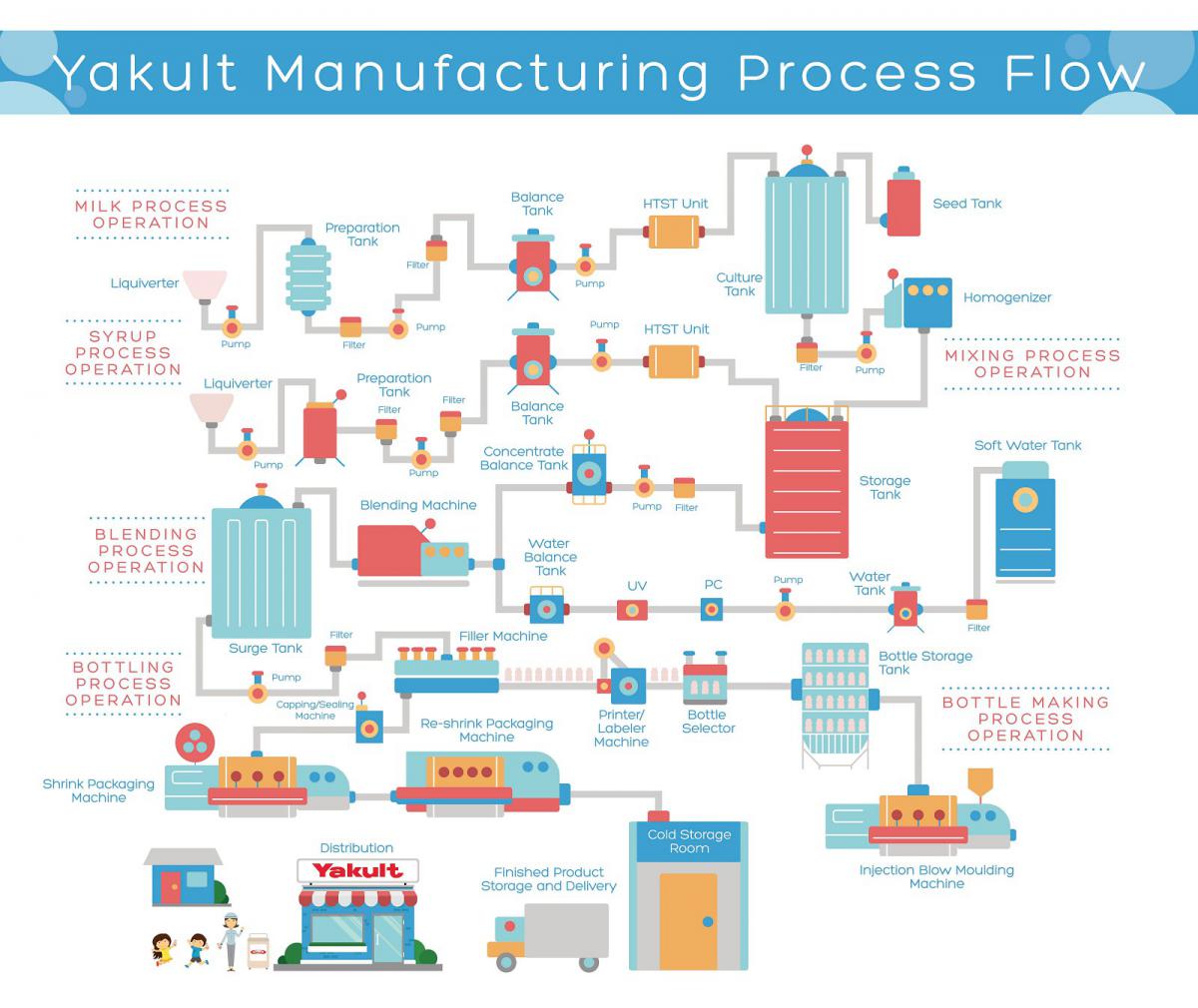 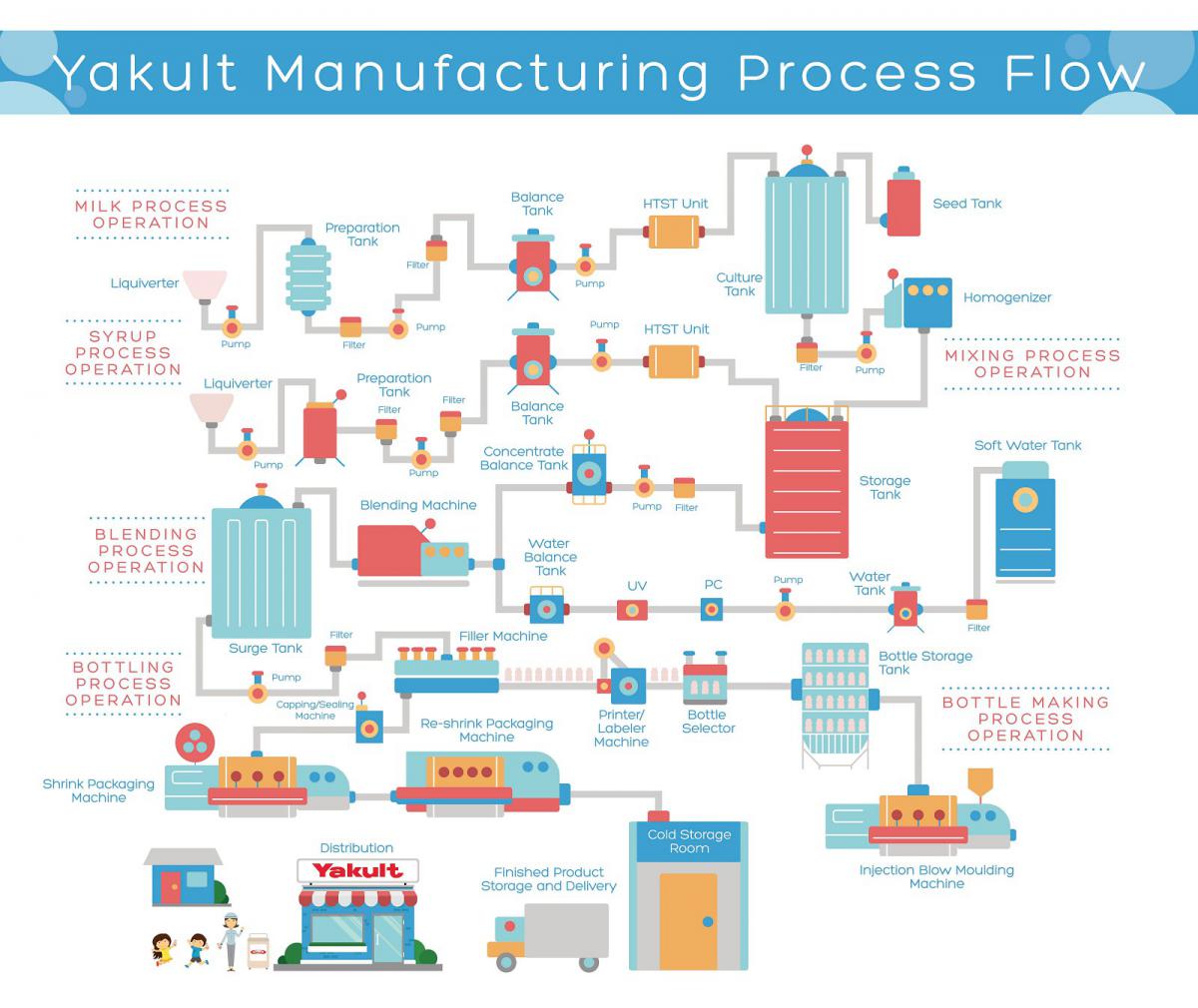 consumption vectors
water1 softWaterTank1 waterTank1 waterBalanceTank1 blendingMachine1 surgeTank1 filterMachine1 cappingSealingMachine1 shrinkPackagingMachine1 reshrinkPackagingMachine1 coldStorage1 yakult1

sugarcane1 sugar1 syrup1 liquiverter1 preparationTank1 balanceTank1 htstUnit1 storageTank1 concentrateBalanceTank1 blendingMachine1 surgeTank1 filterMachine1 cappingSealingMachine1 shrinkPackagingMachine1 reshrinkPackagingMachine1 coldStorage1 yakult1

lactobacillus seedTank1 cultureTank1 homogenizer1 storageTank1 concentrateBalanceTank1 blendingMachine1 surgeTank1 filterMachine1 cappingSealingMachine1 shrinkPackagingMachine1 reshrinkPackagingMachine1 coldStorage1 yakult1

cow1 nonfatMilk1 liquiverter2 preperationTank2 balanceTank2 htstUnit2 cultureTank1 homogenizer1 storageTank1 concentrateBalanceTank1 blendingMachine1 surgeTank1 filterMachine1 cappingSealingMachine1 shrinkPackagingMachine1 reshrinkPackagingMachine1 coldStorage1 yakult1

naturalflavors homogenizer1 storageTank1 concentrateBalanceTank1 blendingMachine1 surgeTank1 filterMachine1 cappingSealingMachine1 shrinkPackagingMachine1 reshrinkPackagingMachine1 coldStorage1 yakult1

petroleum1 polystyreneResin1 injectionBlowMouldingMachine1 bottleStorageTank1 bottleSelector1 printerLabelerMachine1 filterMachine1 cappingSealingMachine1 shrinkPackagingMachine1 reshrinkPackagingMachine1 coldStorage1 yakult1

soybean1 soybeanOil1 ink1 printerLabelerMachine1 filterMachine1 cappingSealingMachine1 shrinkPackagingMachine1 reshrinkPackagingMachine1 coldStorage1 yakult1
water1 softWaterTank1 waterTank1 waterBalanceTank1 blendingMachine1 surgeTank1 filterMachine1 cappingSealingMachine1 shrinkPackagingMachine1 reshrinkPackagingMachine1 coldStorage1 yakult1

sugarcane1 sugar1 syrup1 liquiverter1 preparationTank1 balanceTank1 htstUnit1 storageTank1 concentrateBalanceTank1 blendingMachine1 surgeTank1 filterMachine1 cappingSealingMachine1 shrinkPackagingMachine1 reshrinkPackagingMachine1 coldStorage1 yakult1

lactobacillus seedTank1 cultureTank1 homogenizer1 storageTank1 concentrateBalanceTank1 blendingMachine1 surgeTank1 filterMachine1 cappingSealingMachine1 shrinkPackagingMachine1 reshrinkPackagingMachine1 coldStorage1 yakult1

cow1 nonfatMilk1 liquiverter2 preperationTank2 balanceTank2 htstUnit2 cultureTank1 homogenizer1 storageTank1 concentrateBalanceTank1 blendingMachine1 surgeTank1 filterMachine1 cappingSealingMachine1 shrinkPackagingMachine1 reshrinkPackagingMachine1 coldStorage1 yakult1

naturalflavors homogenizer1 storageTank1 concentrateBalanceTank1 blendingMachine1 surgeTank1 filterMachine1 cappingSealingMachine1 shrinkPackagingMachine1 reshrinkPackagingMachine1 coldStorage1 yakult1

petroleum1 polystyreneResin1 injectionBlowMouldingMachine1 bottleStorageTank1 bottleSelector1 printerLabelerMachine1 filterMachine1 cappingSealingMachine1 shrinkPackagingMachine1 reshrinkPackagingMachine1 coldStorage1 yakult1

soybean1 soybeanOil1 ink1 printerLabelerMachine1 filterMachine1 cappingSealingMachine1 shrinkPackagingMachine1 reshrinkPackagingMachine1 coldStorage1 yakult1
water1 softWaterTank1 waterTank1 waterBalanceTank1 blendingMachine1 surgeTank1 filterMachine1 cappingSealingMachine1 shrinkPackagingMachine1 reshrinkPackagingMachine1 coldStorage1 yakult1

sugarcane1 sugar1 syrup1 liquiverter1 preparationTank1 balanceTank1 htstUnit1 storageTank1 concentrateBalanceTank1 blendingMachine1 surgeTank1 filterMachine1 cappingSealingMachine1 shrinkPackagingMachine1 reshrinkPackagingMachine1 coldStorage1 yakult1

lactobacillus seedTank1 cultureTank1 homogenizer1 storageTank1 concentrateBalanceTank1 blendingMachine1 surgeTank1 filterMachine1 cappingSealingMachine1 shrinkPackagingMachine1 reshrinkPackagingMachine1 coldStorage1 yakult1

cow1 nonfatMilk1 liquiverter2 preperationTank2 balanceTank2 htstUnit2 cultureTank1 homogenizer1 storageTank1 concentrateBalanceTank1 blendingMachine1 surgeTank1 filterMachine1 cappingSealingMachine1 shrinkPackagingMachine1 reshrinkPackagingMachine1 coldStorage1 yakult1

naturalflavors homogenizer1 storageTank1 concentrateBalanceTank1 blendingMachine1 surgeTank1 filterMachine1 cappingSealingMachine1 shrinkPackagingMachine1 reshrinkPackagingMachine1 coldStorage1 yakult1

petroleum1 polystyreneResin1 injectionBlowMouldingMachine1 bottleStorageTank1 bottleSelector1 printerLabelerMachine1 filterMachine1 cappingSealingMachine1 shrinkPackagingMachine1 reshrinkPackagingMachine1 coldStorage1 yakult1

soybean1 soybeanOil1 ink1 printerLabelerMachine1 filterMachine1 cappingSealingMachine1 shrinkPackagingMachine1 reshrinkPackagingMachine1 coldStorage1 yakult1
From the consumption vectors, we can make this graph, 

which shows the inputs of carbon on the production ‘circle’ of Yakult. 

The circle is the the beginning to the end of the Yakult product.
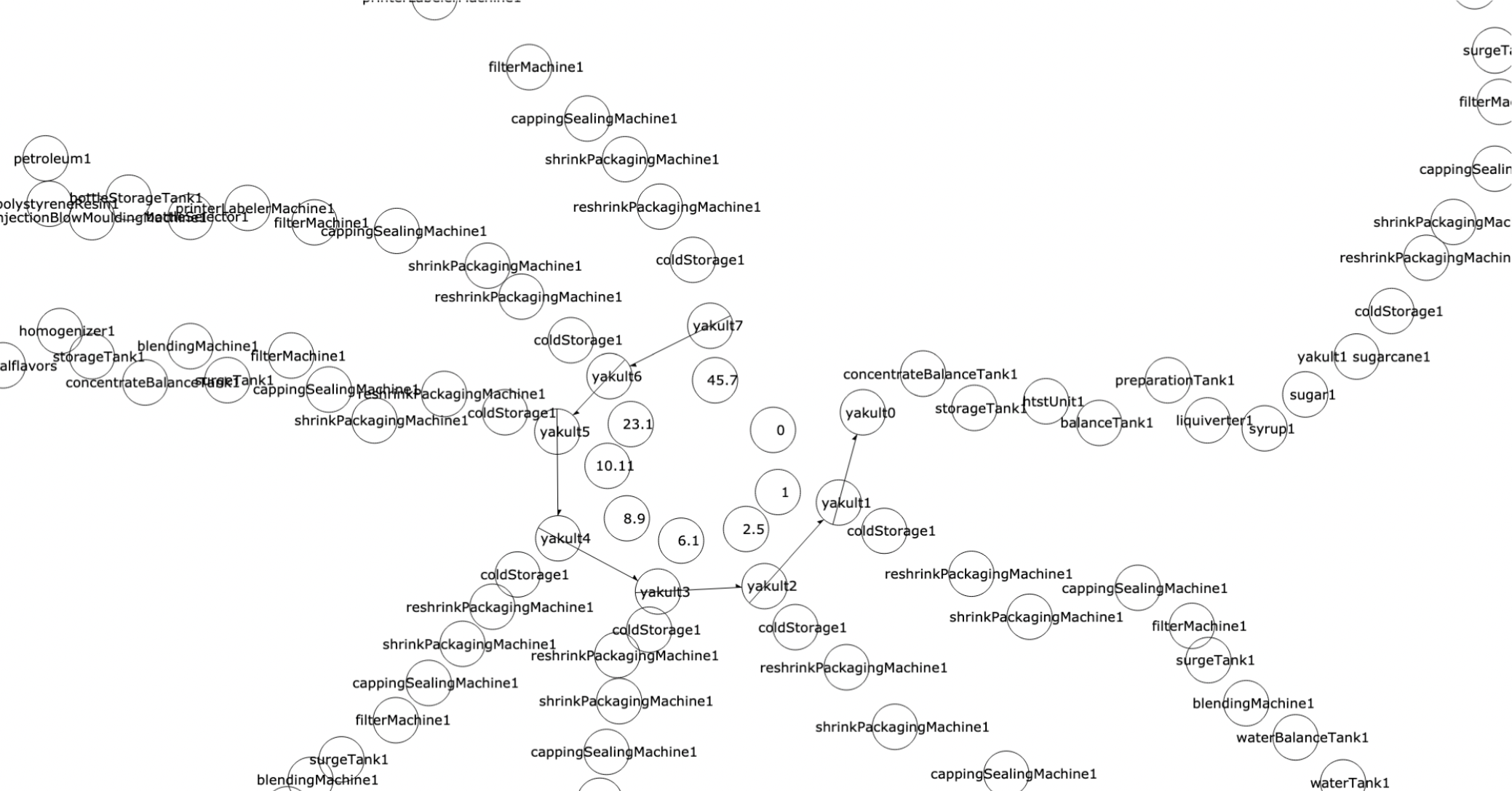 CO2 values of blue-jeans
…
First, we have bluejeans1; bluejeans2; bluejeans3 etc. which are all positions of bluejeans on the production chain, and at each position there is a different carbon value.
CO2 values of printed paper
what data is available?
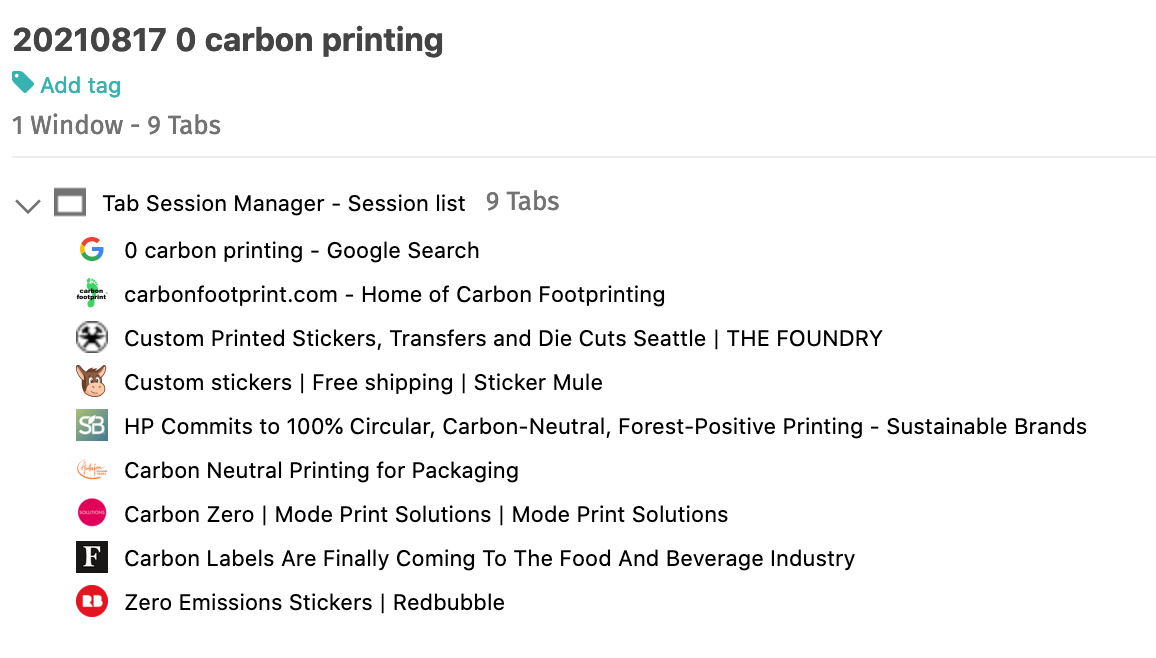 CO2 values of PCB boards
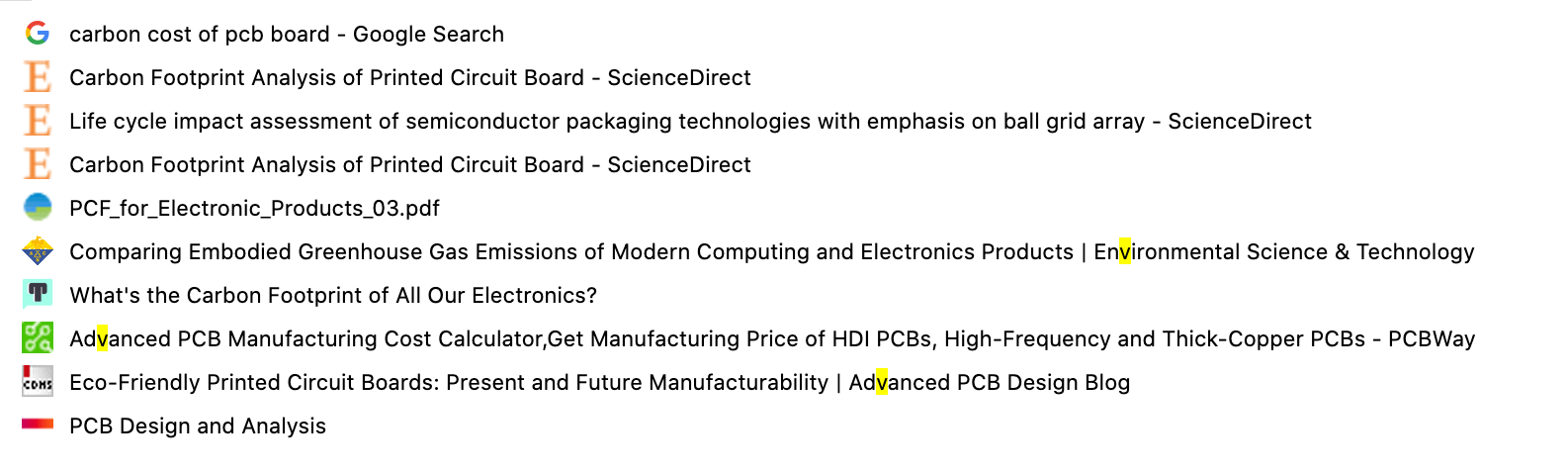 water1 softWaterTank1 waterTank1 waterBalanceTank1 blendingMachine1 surgeTank1 filterMachine1 cappingSealingMachine1 shrinkPackagingMachine1 reshrinkPackagingMachine1 coldStorage1 yakult1

sugarcane1 sugar1 syrup1 liquiverter1 preparationTank1 balanceTank1 htstUnit1 storageTank1 concentrateBalanceTank1 blendingMachine1 surgeTank1 filterMachine1 cappingSealingMachine1 shrinkPackagingMachine1 reshrinkPackagingMachine1 coldStorage1 yakult1

lactobacillus seedTank1 cultureTank1 homogenizer1 storageTank1 concentrateBalanceTank1 blendingMachine1 surgeTank1 filterMachine1 cappingSealingMachine1 shrinkPackagingMachine1 reshrinkPackagingMachine1 coldStorage1 yakult1

cow1 nonfatMilk1 liquiverter2 preperationTank2 balanceTank2 htstUnit2 cultureTank1 homogenizer1 storageTank1 concentrateBalanceTank1 blendingMachine1 surgeTank1 filterMachine1 cappingSealingMachine1 shrinkPackagingMachine1 reshrinkPackagingMachine1 coldStorage1 yakult1

naturalflavors homogenizer1 storageTank1 concentrateBalanceTank1 blendingMachine1 surgeTank1 filterMachine1 cappingSealingMachine1 shrinkPackagingMachine1 reshrinkPackagingMachine1 coldStorage1 yakult1

petroleum1 polystyreneResin1 injectionBlowMouldingMachine1 bottleStorageTank1 bottleSelector1 printerLabelerMachine1 filterMachine1 cappingSealingMachine1 shrinkPackagingMachine1 reshrinkPackagingMachine1 coldStorage1 yakult1

soybean1 soybeanOil1 ink1 printerLabelerMachine1 filterMachine1 cappingSealingMachine1 shrinkPackagingMachine1 reshrinkPackagingMachine1 coldStorage1 yakult1
water1 softWaterTank1 waterTank1 waterBalanceTank1 blendingMachine1 surgeTank1 filterMachine1 cappingSealingMachine1 shrinkPackagingMachine1 reshrinkPackagingMachine1 coldStorage1 yakult1
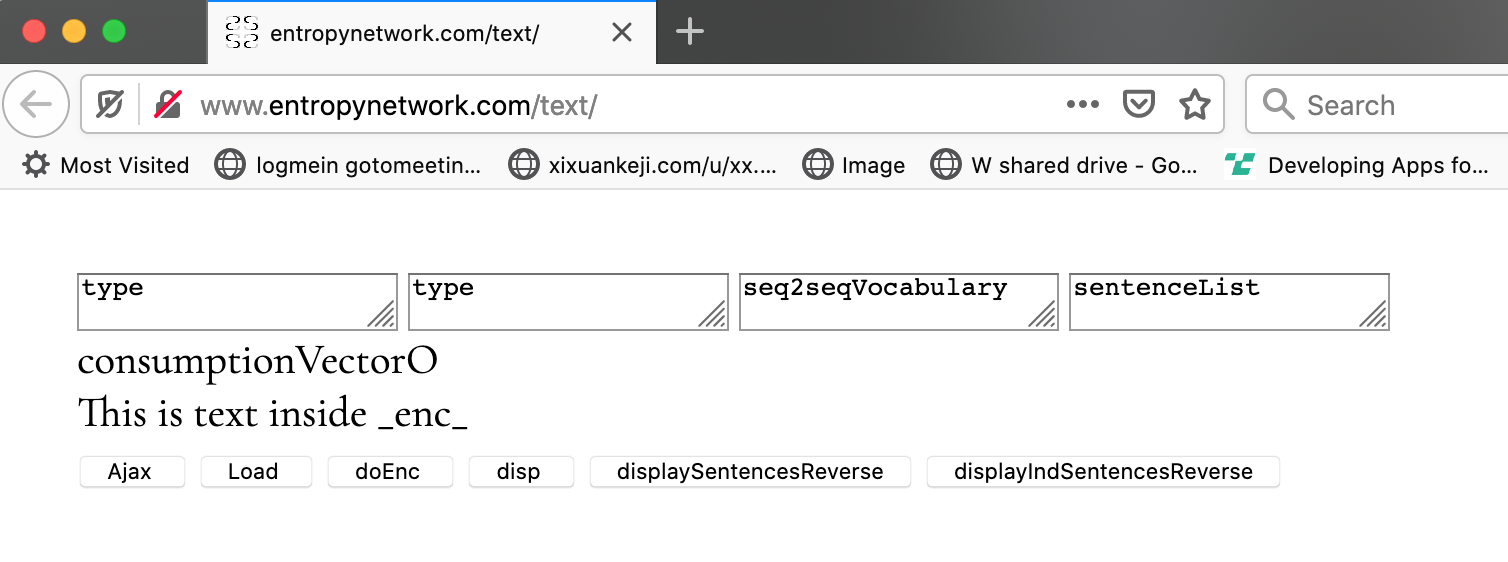 http://www.entropynetwork.com/text/
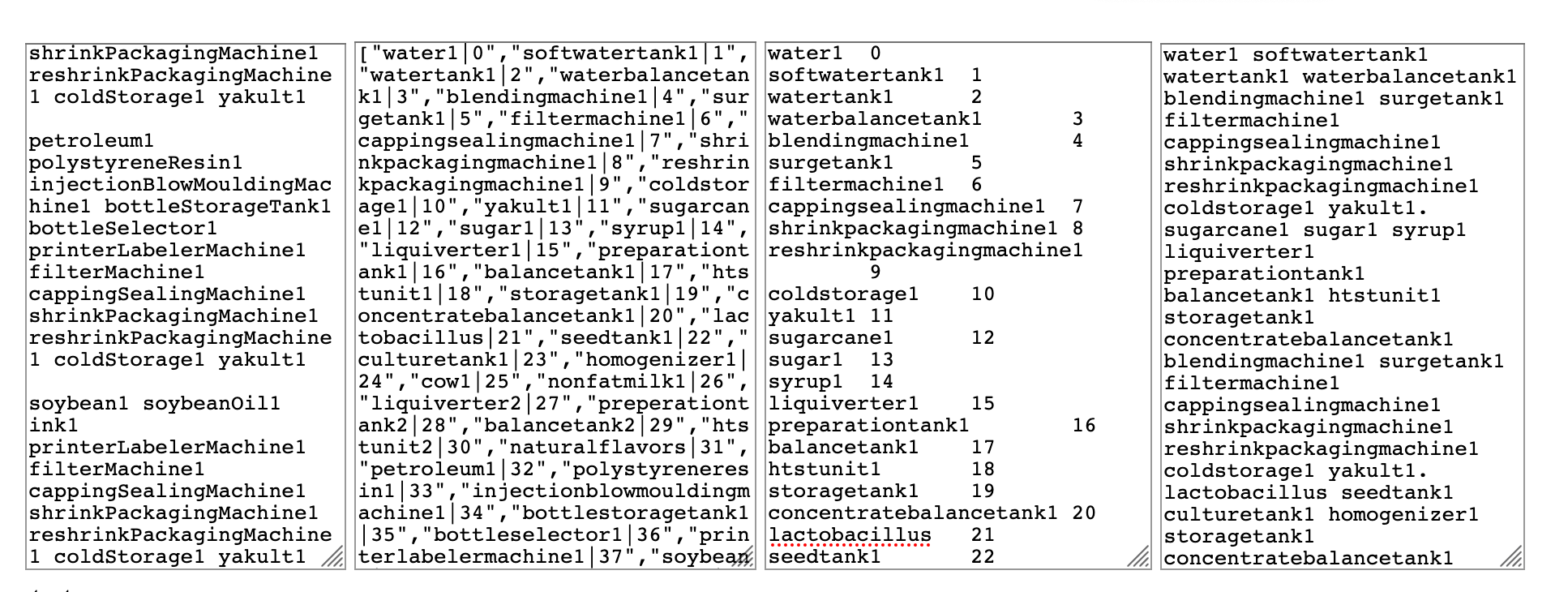